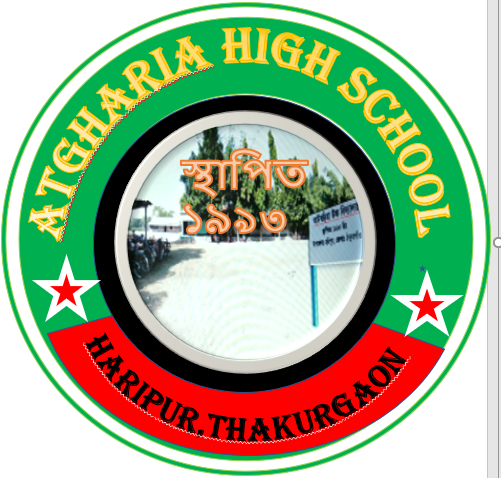 Welcome
Subject: English Grammar
Class:-6-8
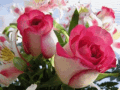 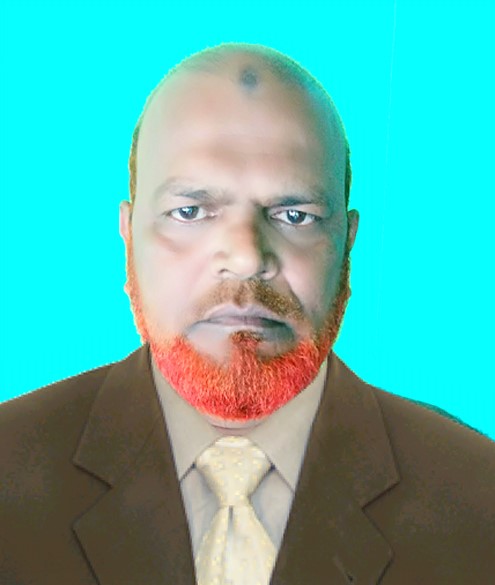 MD. KHALILUR RAHMAN
B.A B.eD
ASSISTANT TEACHER
ATGHARIA HIGH SCHOOL
HARIPUR,THAKURGAON
 MOB.01718-911086
THAKURGAON
District
DINAJPUR
District
RANGPUR District
Future
Past
Present
Bus stop
Bus
Different position of the Bus
TENSE
Learning Outcomes
After completing  the class we will be able to 
		01.Write sentences in different tenses
		02.Use the right form of verbs
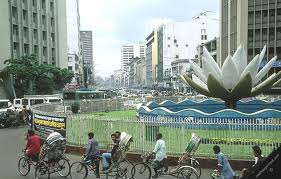 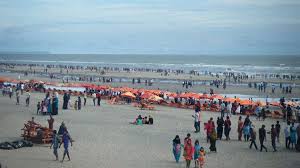 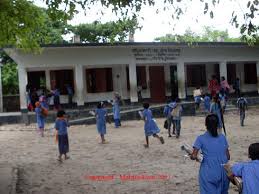 I go to school regularly
I went to Dhaka last year
I shall go to Coxbazar next year
Read these sentence carefully and note down that you understand
Here the words written in red indicate time of action
Tense indicates time of an action
Tense is the form in which a verb is used to express when an action is, was or will be performed.
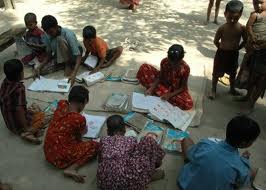 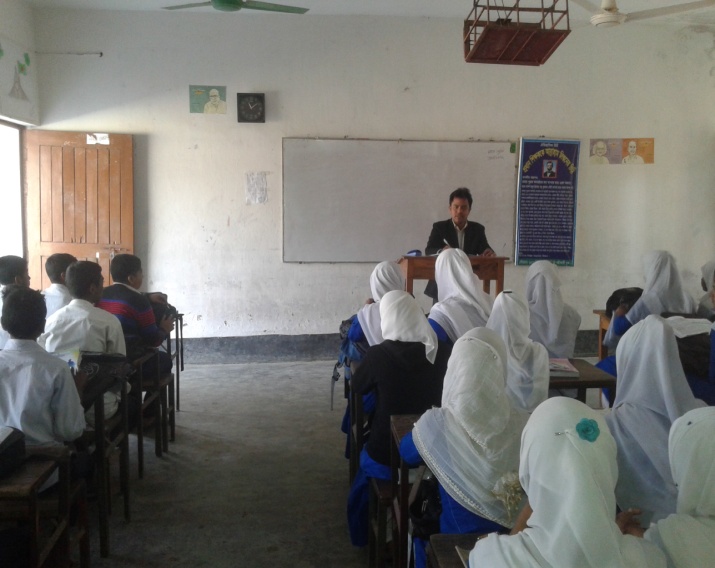 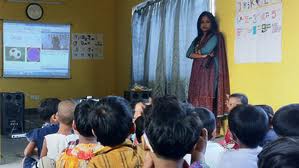 2021
2. Present
2020
1.past
2022
3. Future
Types of Tense ?
What do you see here?
Find out differences among the picture and note down it’s time of action
Remember it easily
Each tense is classified into four and these are
Present
Past
Future
1. Indefinite
1. Indefinite
1. Indefinite
2. Continuous
2. Continuous
2. Continuous
3. Perfect
3. Perfect
3. Perfect
4. Perfect
 Continuous
4. Perfect
 Continuous
4. Perfect
 Continuous
Present Tense
Present tense indicates an action that takes place in present time
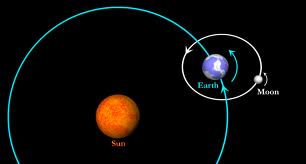 Present Indefinite
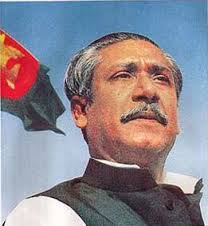 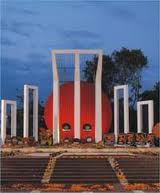 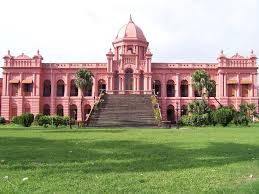 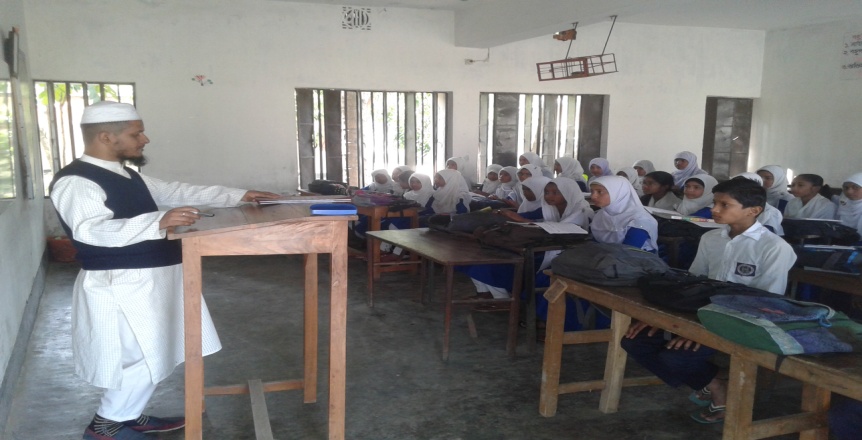 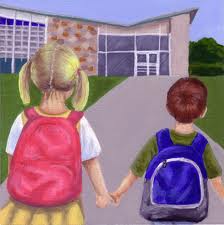 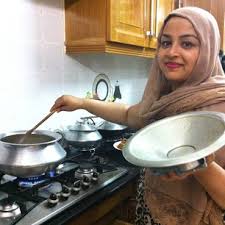 Historical truth
Universal truth
Habitual
Make sentences from these picture and identify the type of actions
Definition of Present indefinite tense?
Present indefinite tense means universal truth, the action that is usual and the action that takes place regularly.
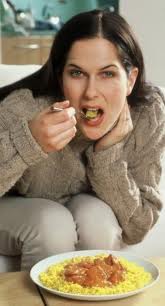 Structure of Present Indefinite
Make sentences from the picture
SIMU	 eats	 	rice
I 		 eat	 	rice
She		 eats	 	rice
Subject
Present Form of Verb
Object
The girl	 eats 	  rice
Form of Verb
Present Form
Past Form
Past Participle
Eat
Ate
Eaten
nusaiba
Keep in mind
I eat
Name/ She/ He eats
We add s or es after the base form of verb, if the subject is third person  and singular number
Read These Sentences carefully and identify differences among them.
Various forms of Sentence in  Present Indefinite Tense
Sentences
Example
Structure of the Sentence
Affirmative
I eat rice
She / He eats rice.
Subject+ V(s/es) +Object
Negative
I do not eat rice.
She/ He does not eat rice.
Subject + do/does + not + V+ Object
Interrogative
Does He / She eat rice ?
Do  they eat rice ?
Do/ does + Subject+ V+ Object ?
Write the Structure
Do/ does + Subject+ V+ Object ?
Exclamatory
How fine the pen is!
What a fine pen it is!
How + adj+ NP+ be!
Write the Structure
What + a/an + N/P+ N/P + be verb !
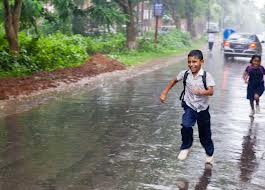 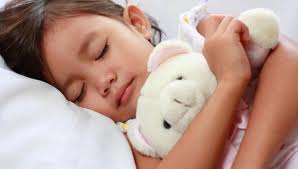 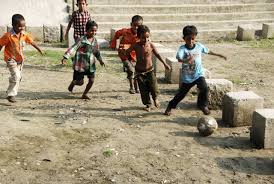 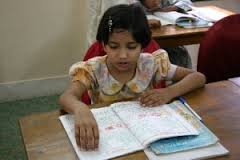 Running
Sleeping
Playing
Reading
DEFINATION of Present continuous tense?
Present continuous tense indicates an action that is taking place/continuing
Structure of Present Continuous Tense: Subject + am/is/are +(verb+ing)+ object
Group Work: Make five sentences from these picture
TIME:2 M.
Keep in mind
Gradually, day by day, step by step now these words indicate present continuous tense
Example: I am improving gradually
Various forms of Sentence in Present Continuous Tense
Group Work
Sentences
Read it carefully note down it as
Write more Example use these sentence
Structure of the Sentence
Affirmative
I am dancing in my room
You are dancing
We are dancing
They are dancing
He/She is dancing
Subject+ am/is/are+V(ing) +Object(if use)
Negative
I am not dancing in my room
You are not dancing
We are not dancing
They are not dancing
She/He is not dancing
Subject+ am/is/are+ not+ V(ing) +Object(if use)
Interrogative
Am I dancing in my room?
Are you dancing ?
Are we dancing ?
Are they dancing ?
Is  she/he dancing ?
Am/Is/Are+ Subject+ V(ing) +Object(if use) +?
Negative -Interrogative
Am I not dancing?
Are you not dancing?
Are we not dancing?
Are they not dancing?
Is she/he not dancing?
Am/Is/Are+Subject+ not+ V(ing) +Object(if use) +?
Assessment
Explain why it is right/wrong?
I do not
Do he a good boy?
3.  Go to school regularly.     
4.  Who is your friend?
5.   We playing football in the field.
How a beautiful bird? 
Am you read a book?
Is not I reading ?
Right Sentence
1. I do not + Verb+ object(if use).
2. Do/does+ he a good boy?
3. Subject+ Go to school regularly.
4. Right form of Interrogative sentence
5. We+ Verb(am/is/are) + Playing football in the field.
6. How+ beautiful (adj) + the bird is(be verb) !(sign)
6. What a beautiful  bird it(NP) is !(sign of exclamatory)
7. Am I (subject) read a book?
7. Are(verb for second person) you read a book?
8. Am(verb for first person) not I reading?
8. Is not + subject ( third person singular number) + reading?
Home work
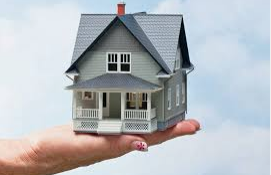 Write ten sentences in Present Indefinite  and Present continuous tense
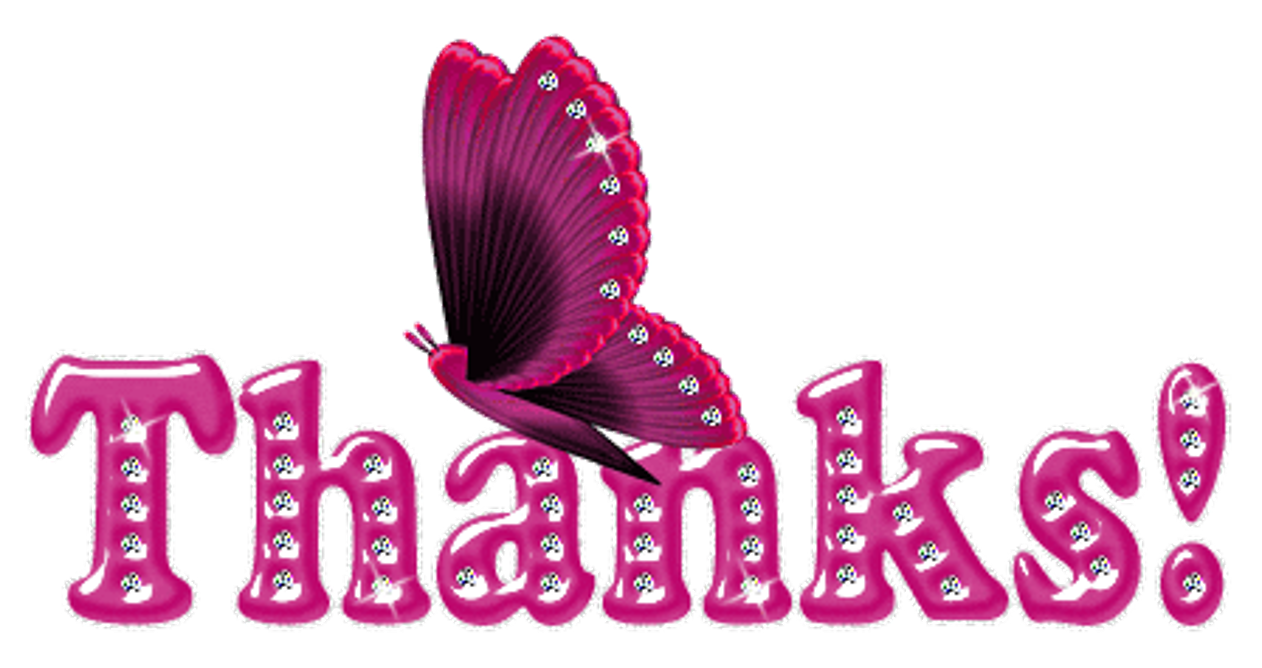